Ректор Московского государственного университета путей сообщения (МИИТ)

                                                             Б.А. Лёвин
07 октября  2015 г.
1
РАЗВИТИЕ УНИВЕРСИТЕТА (ЗА 3 КВАРТАЛА 2015 г.)
Выполнение плана доходных 
    поступлений  –  2  286, 1 млн. руб. 
    (60,0 %  от годового плана)

Развитие инфраструктуры и 
    материально-технической базы – 
    103, 7 млн. руб. (36,5% от годового 
     плана)
2
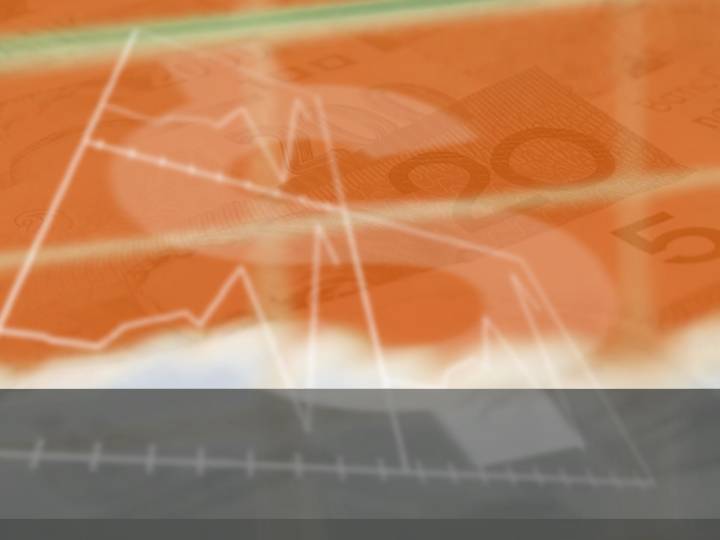 СРЕДНЕМЕСЯЧНАЯ ЗАРАБОТНАЯ ПЛАТА ПО КАТЕГОРИЯМ ПЕРСОНАЛА (руб.)
3
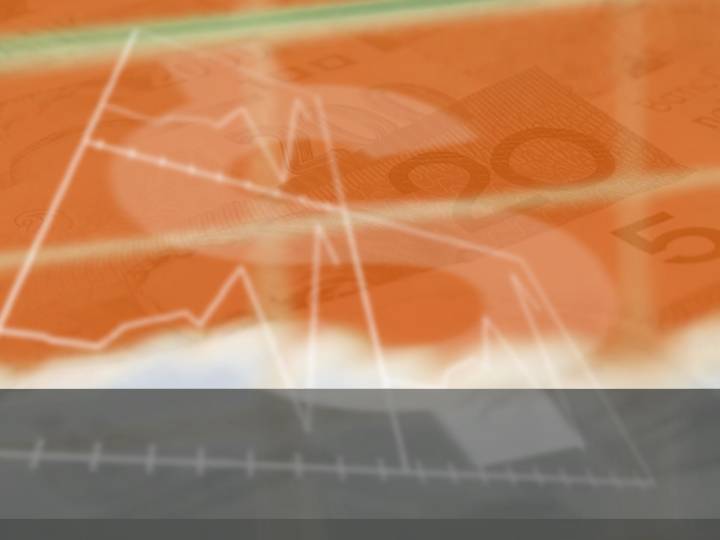 СТРУКТУРА СРЕДНЕМЕСЯЧНОЙ ЗАРПЛАТЫ ППС
 (ЗА 9 МЕСЯЦЕВ 2015 г.)
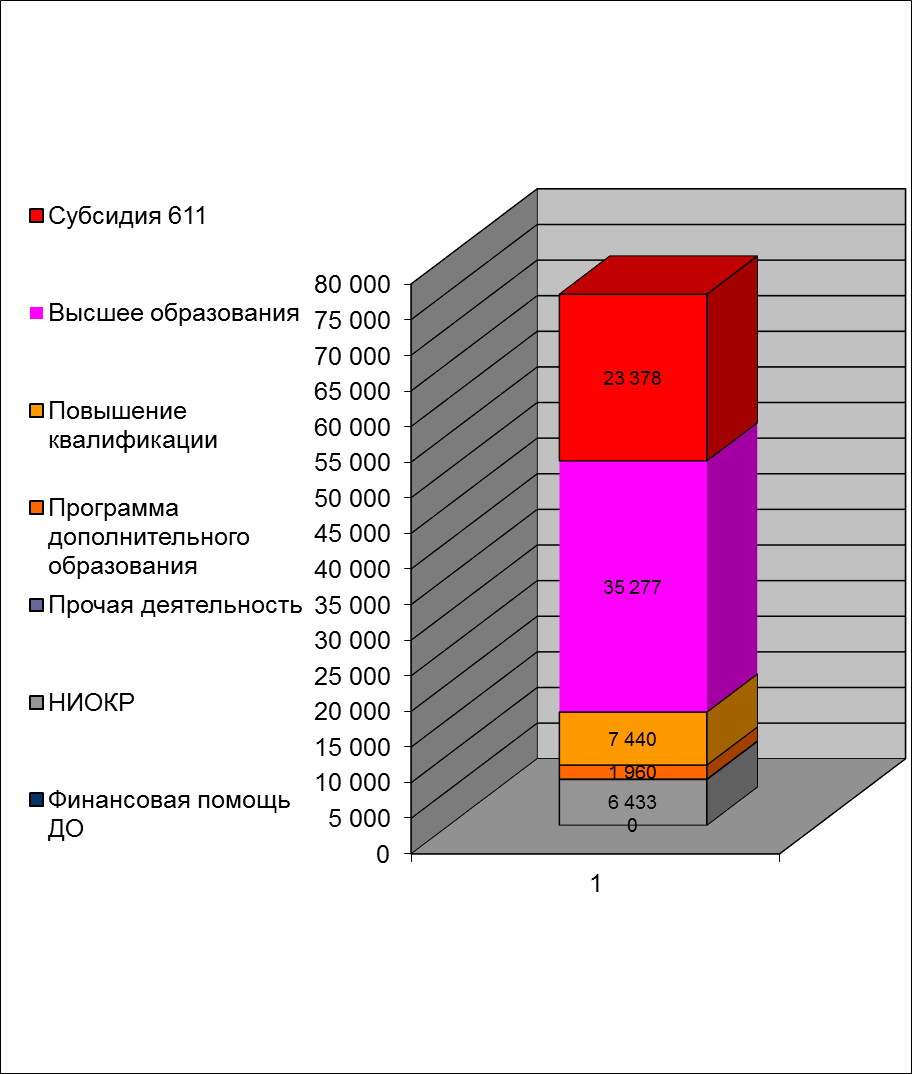 4
РАЗВИТИЕ ИНФРАСТРУКТУРЫ УНИВЕРСИТЕТА(ЗА 9 МЕСЯЦЕВ 2015 г.)
5
МЕДИЦИНСКОЕ ОБСЛУЖИВАНИЕ
С 1 октября 2015 года поликлиника  МИИТ включена в 
    число медицинских организаций, обслуживающих
    прикреплённое население
Персонал поликлиники укомплектован врачами 
    основных специальностей
Лицензия позволяет поликлинике иметь стационар 
 Поданы документы на долицензирование проведения
    профосмотров
   
 На софинансирование ДМС в 2015 г. выделено более
     5,5 млн.руб. (800 человек).
6